Ich und Oceané
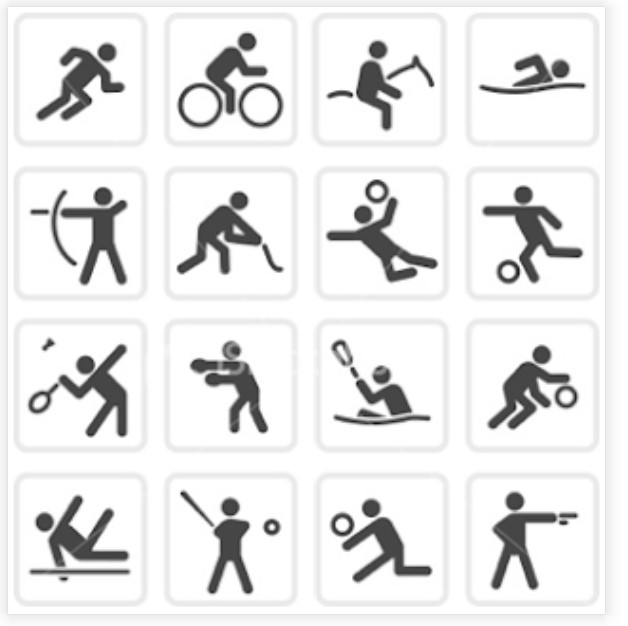 - Unsere Hobbys
Hallo! Ich bin Pavlína
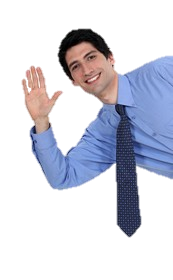 Unterschiede
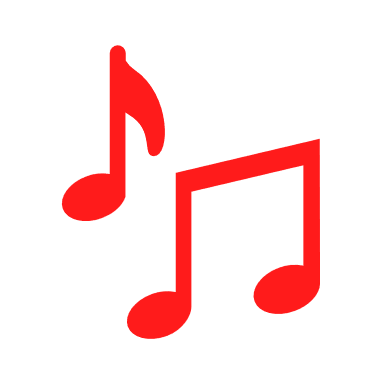 Oceané tanzt gern. Ich tanze nicht gern…aber ich sehe gerne Leuten beim Tanzen zu! :D
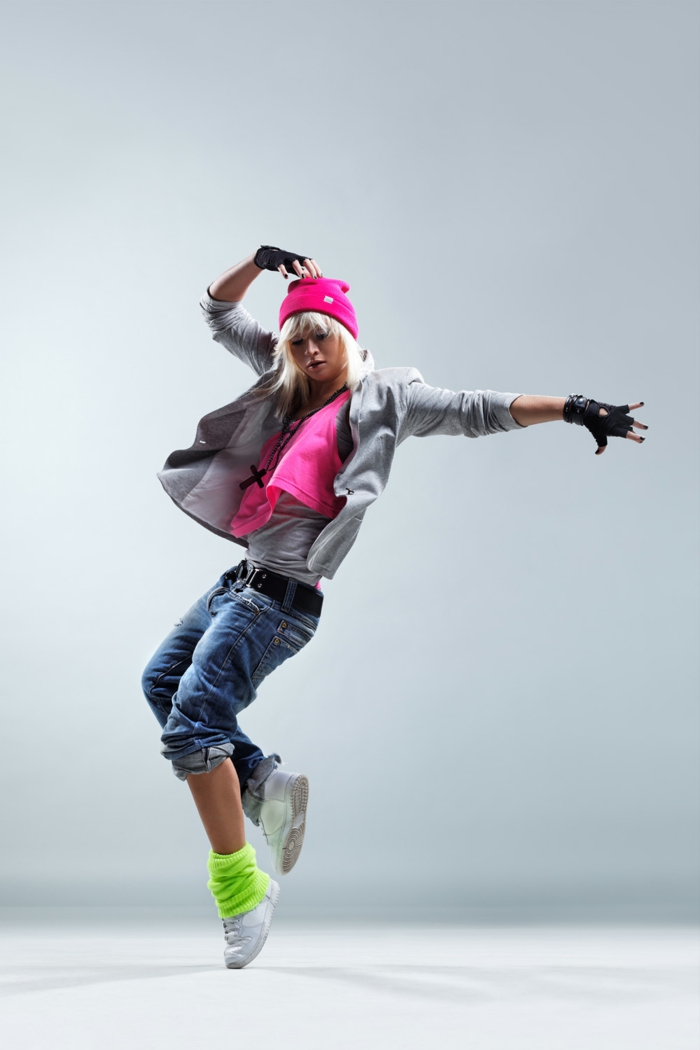 Tato fotka od autora Neznámý autor s licencí CC BY-ND
Unterschiede
Oceané spielt gern Volleyball, aber ich spiele nicht gern Volleyball. 
Ich bin nicht gut im Volleyball 😂
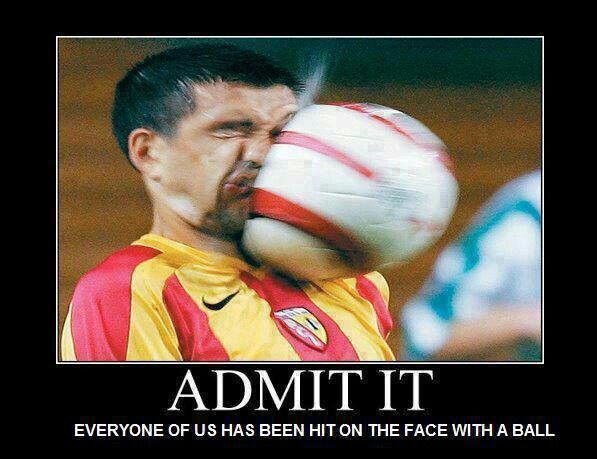 So...Was ist mein Hobby?
?
     ?
?
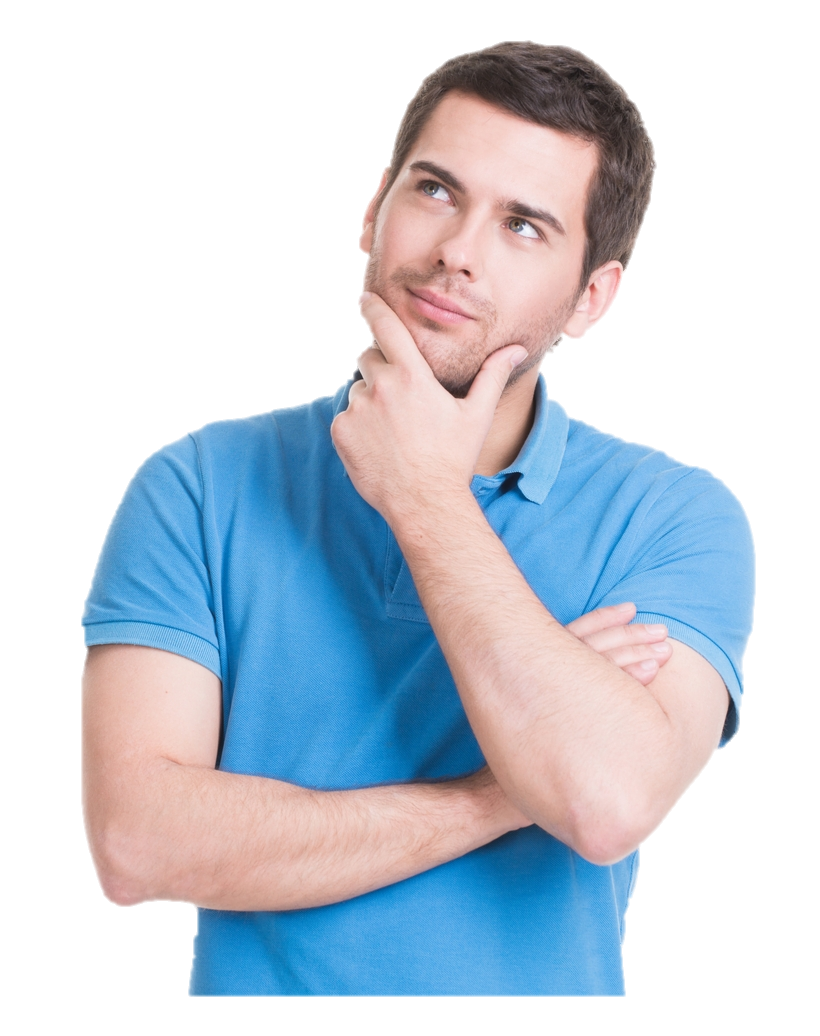 Zeichnung
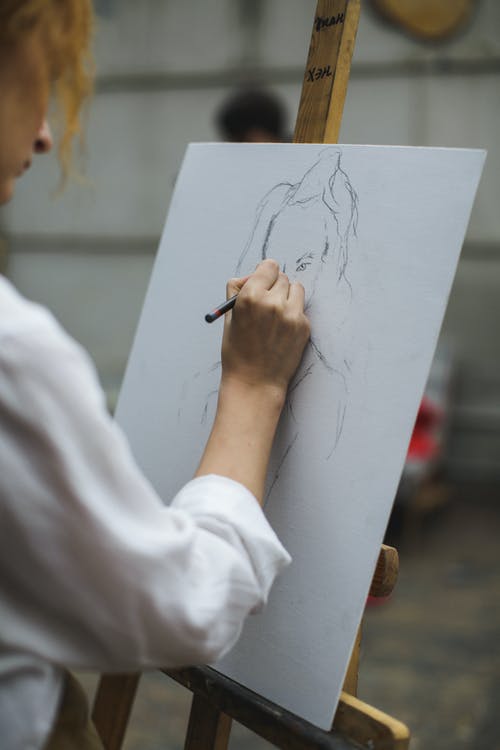 in meiner freizeit zeichne ich gerne!
Ich zeichne gerne Charaktere aus
 Spielen oder Anime :D
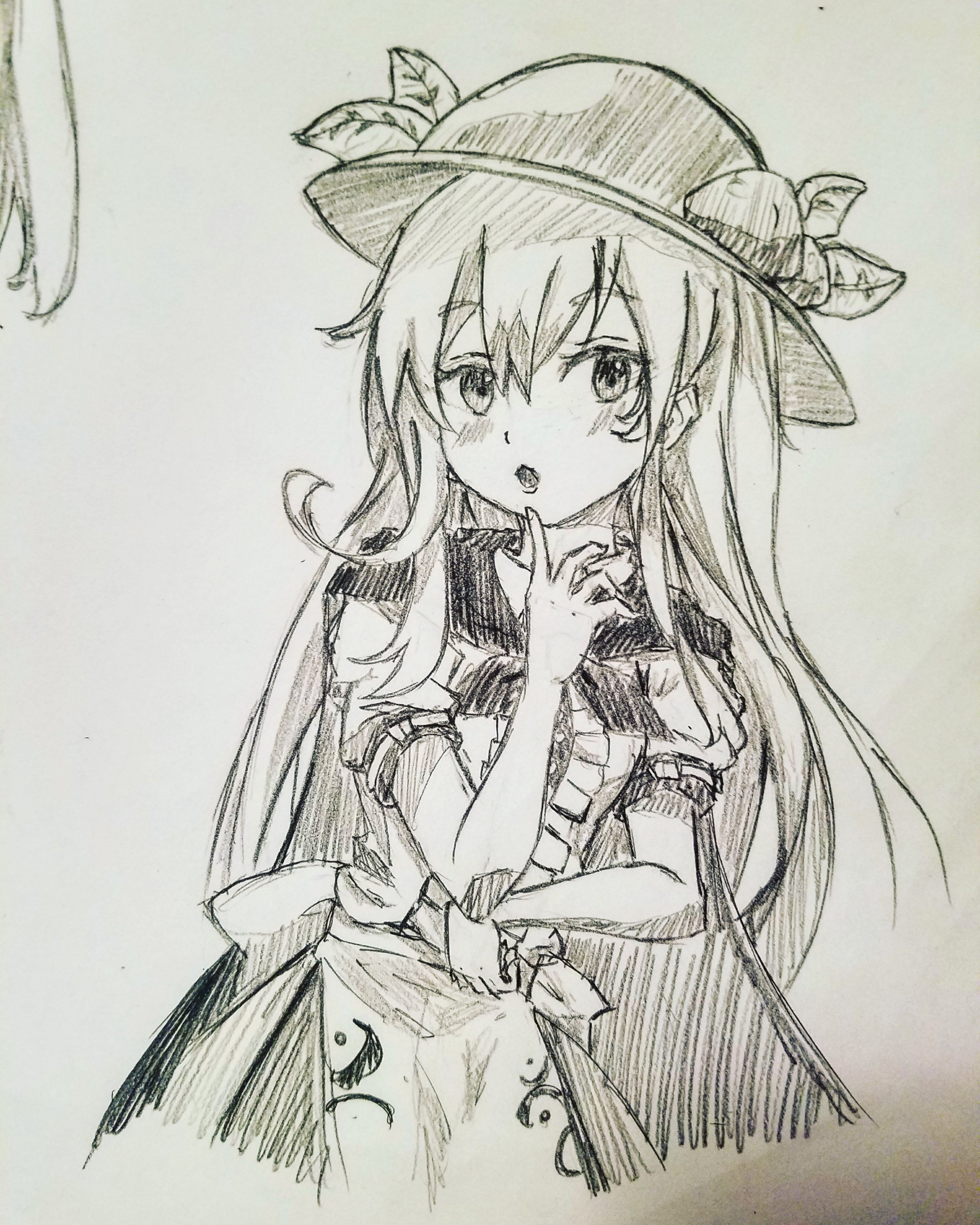 Wie lange?
Ich zeichne auf Papier, seit ich 3 Jahre alt bin.
Aber ich habe ab dem Alter von 10 Jahren angefangen, auf meinem Handy zu zeichnen
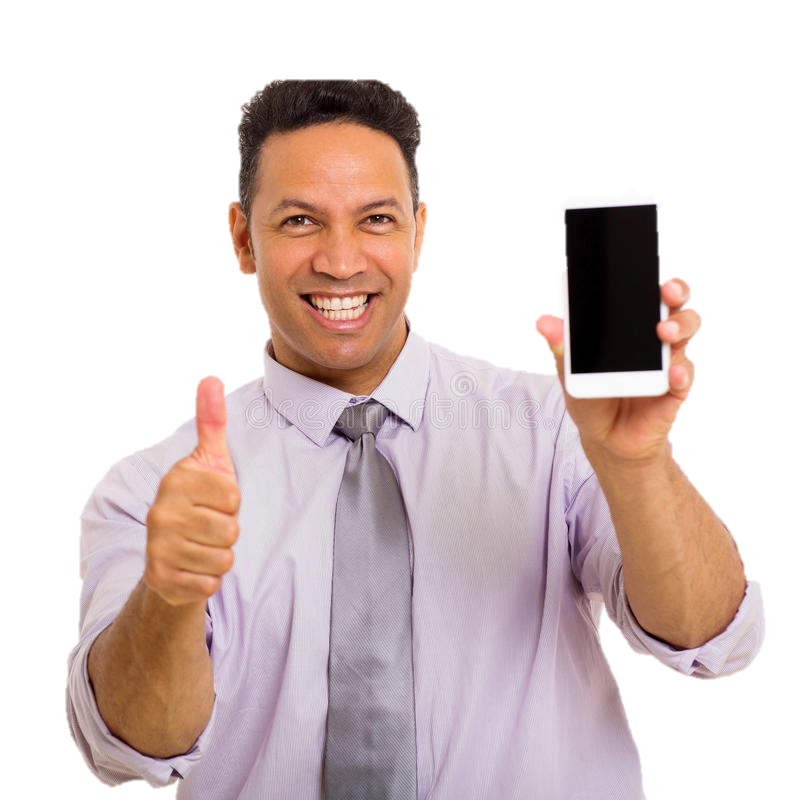 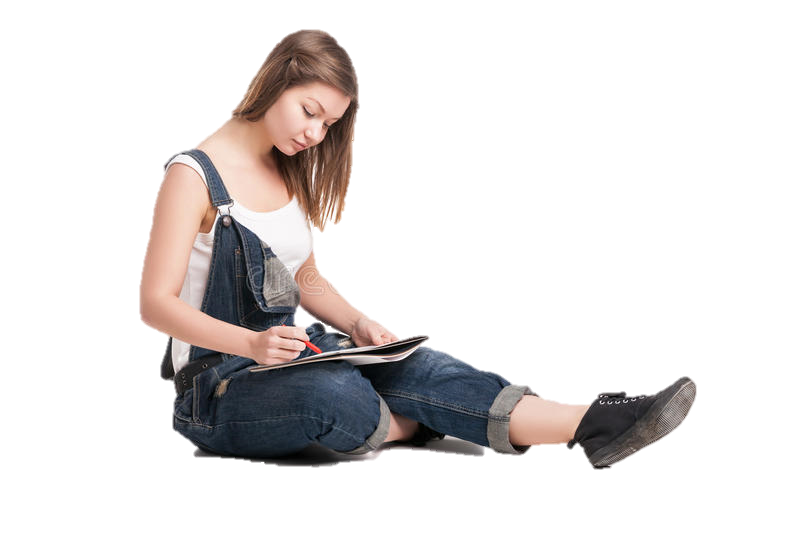 !
Ich höre auch gerne Musik
Ich höre fast immer Musik.
 Ich höre manchmal Musik auf dem Heimweg oder auf dem Schulweg, aber auch in der Schule!
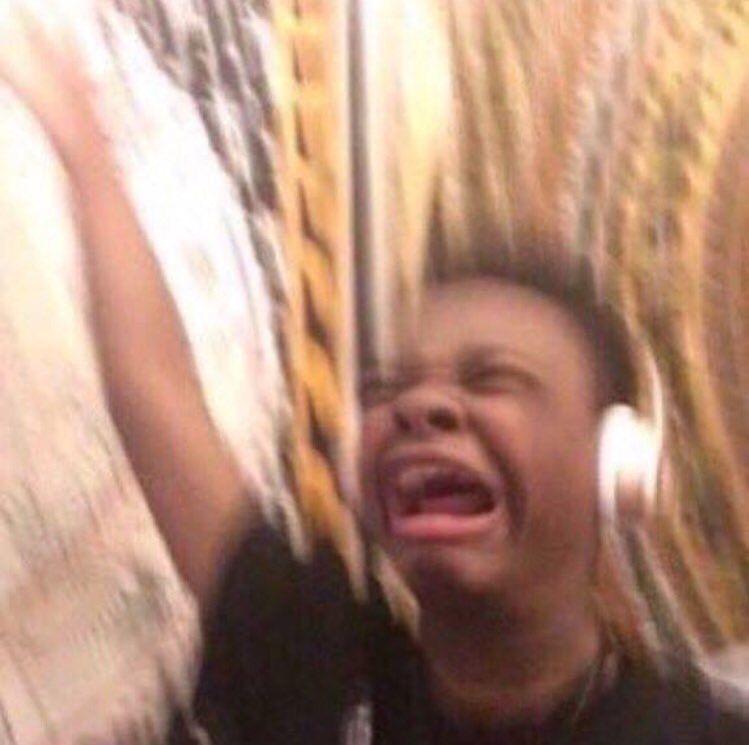 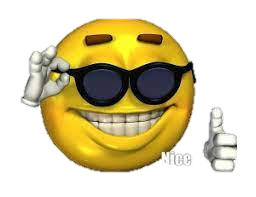 Und was noch..??
Nun, ich schlafe gern  :) 👍

Vielen Dank für Ihre Aufmerksamkeit 
und auf Wiedersehen!
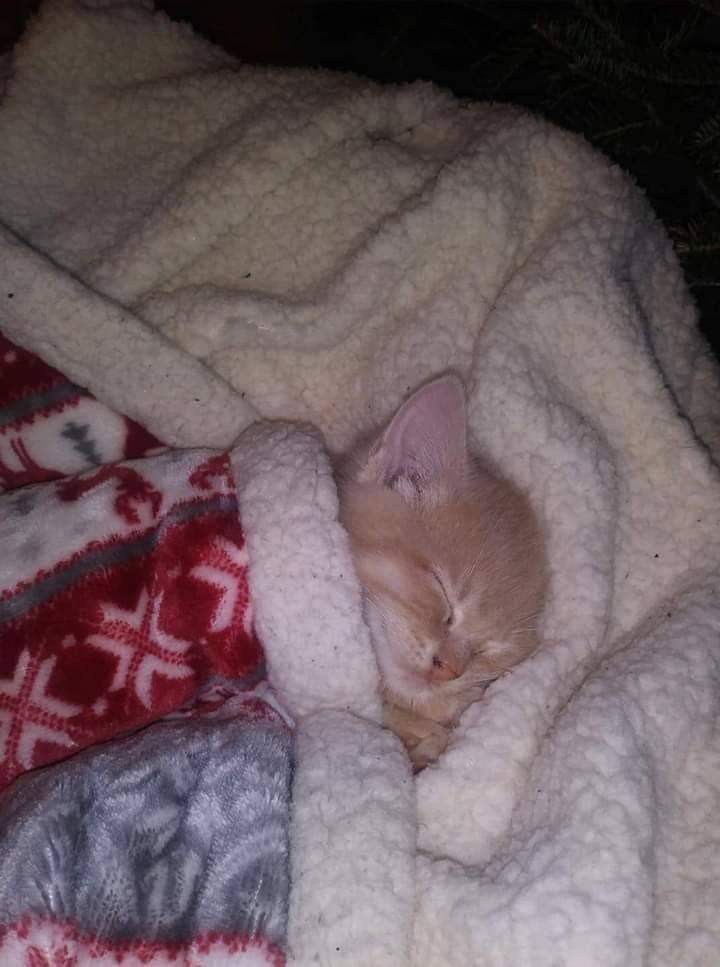 Z 
   Z 
       Z